Minsk is worth visiting
BY MARINA FEDOSOVA
Dear Marina, 

I hope this message finds you well. I am planning a trip to Minsk and I would greatly appreciate your advice on which sights and attractions are must-visit in the city. As someone who knows the area well, I trust your recommendations and would love to hear about any hidden gems or popular landmarks that I shouldn't miss. 

I am particularly interested in historical sites, cultural attractions, and any local experiences that will give me a true sense of the city. Your insights and suggestions would be invaluable in helping me plan a memorable visit to Minsk. 

Thank you in advance for your time and assistance. I look forward to hearing from you soon. 

Warm regards,
Sophie Clark.
Minsk is a beautiful green city with wide streets and modern architecture.
MINSK SIGHTS
The Red Church
The National Opera and Ballet House
The Belarusian State Circus
The National Library
The Railway Station
The Museum of the History of the Great Patriotic War
Victory Square
Minsk Arena
Lebyazhy Aqua Park
The Botanical Garden
Minsk sights crossword
1. It's the fifth largest aquapark in Europe.
1. It's the fifth largest aquapark in Europe.
Lebyazhy Aqua Park
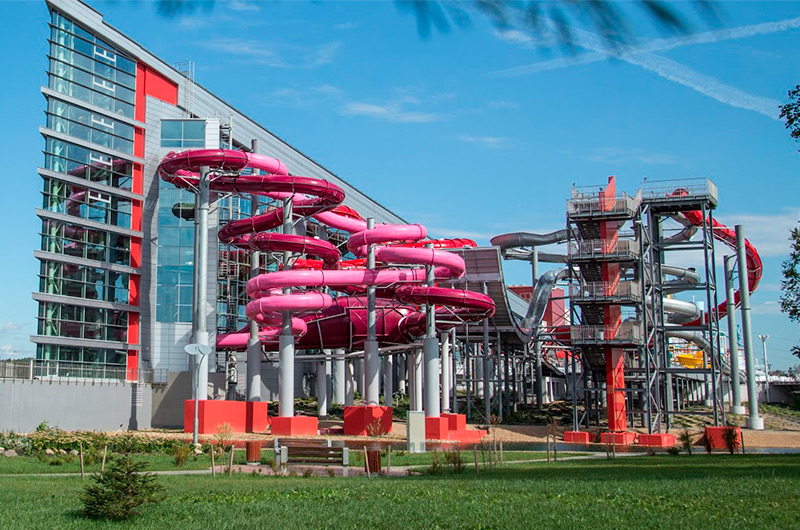 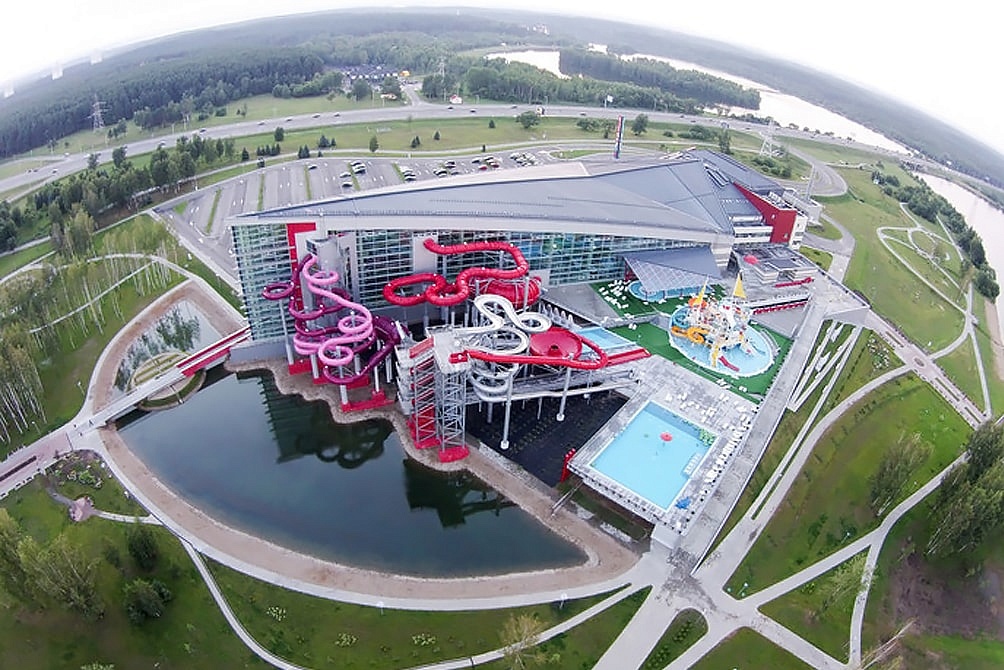 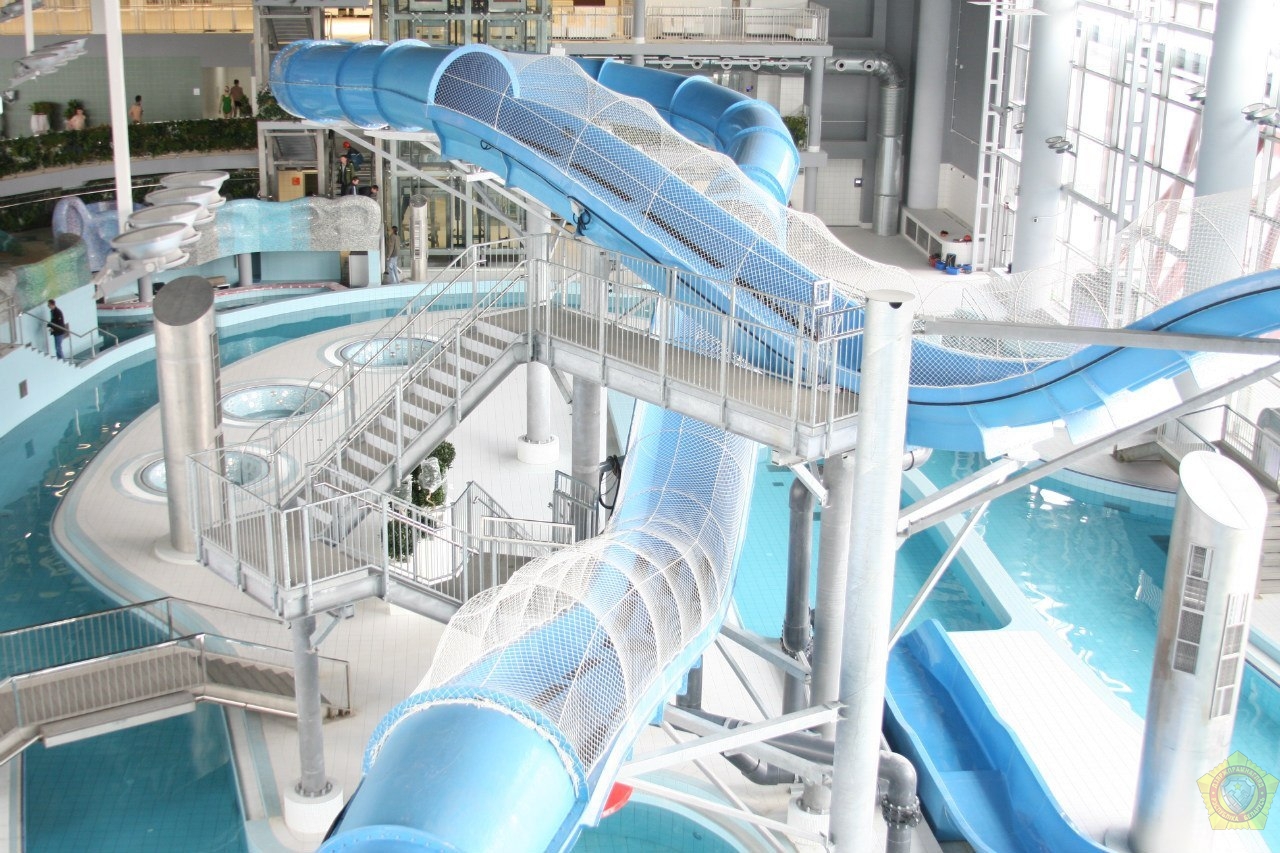 2. It was built in 1905 in memory of Minsk landlord's children. This church is called the … Church.
2. It was built in 1905 in memory of Minsk landlord's children. This church is called the … Church.
The Red Church
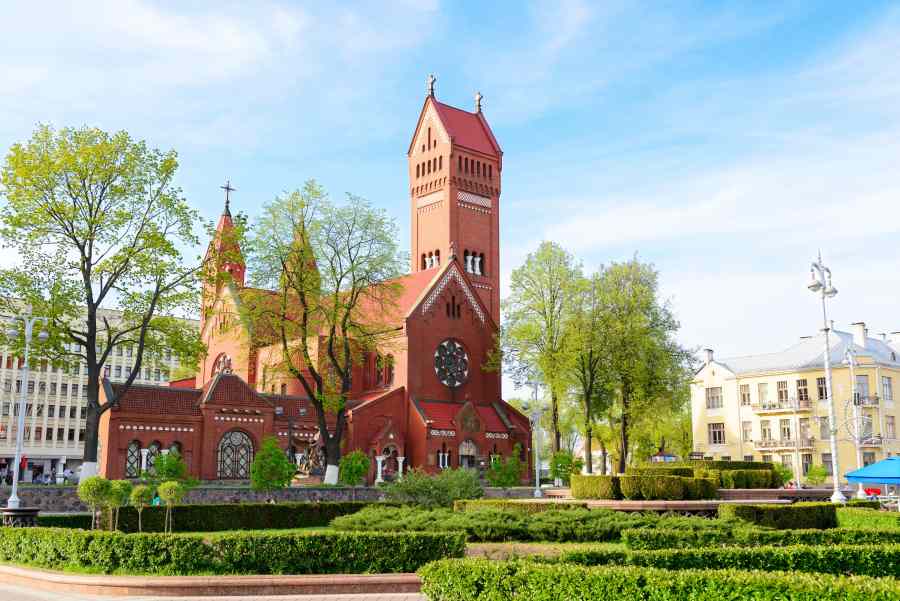 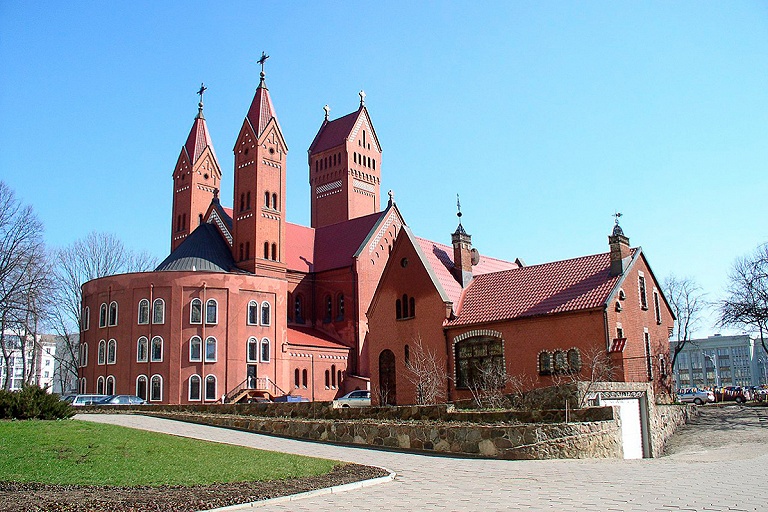 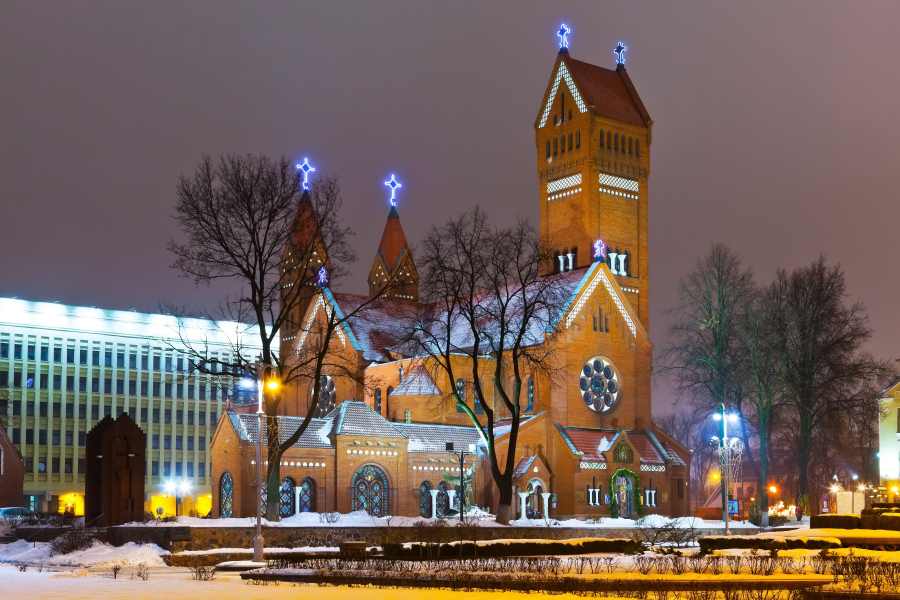 3. Today it has plants from all around the world. 
It's a … Garden.
3. Today it has plants from all around the world. 
It's a … Garden.
The Botanical Garden
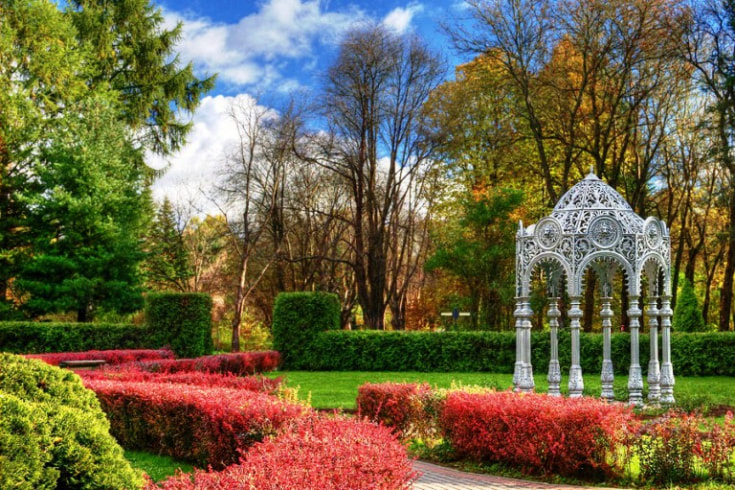 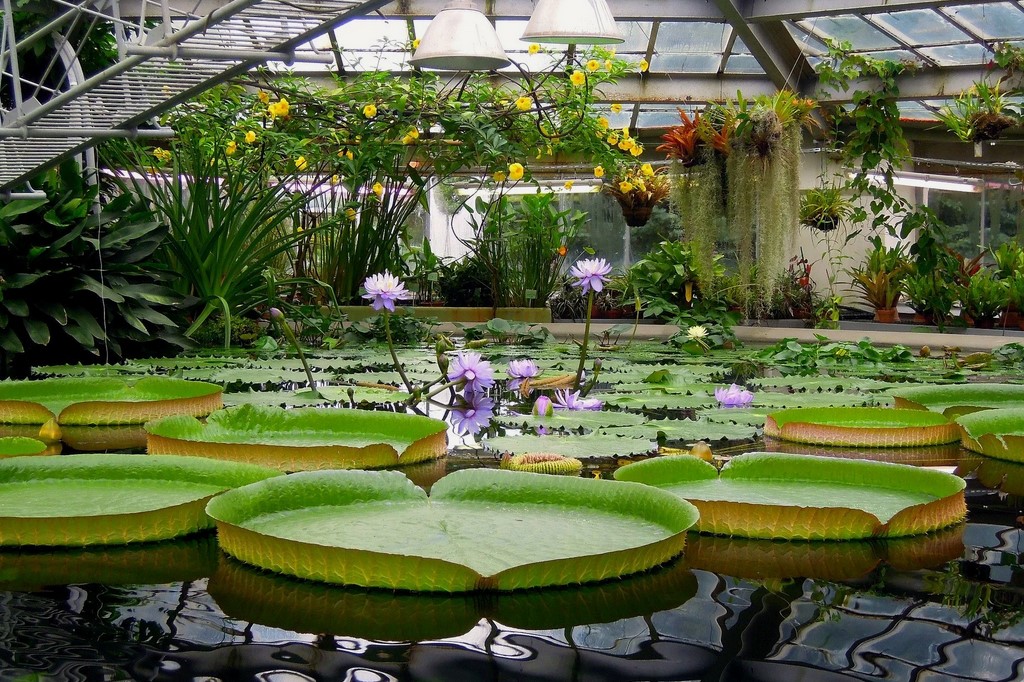 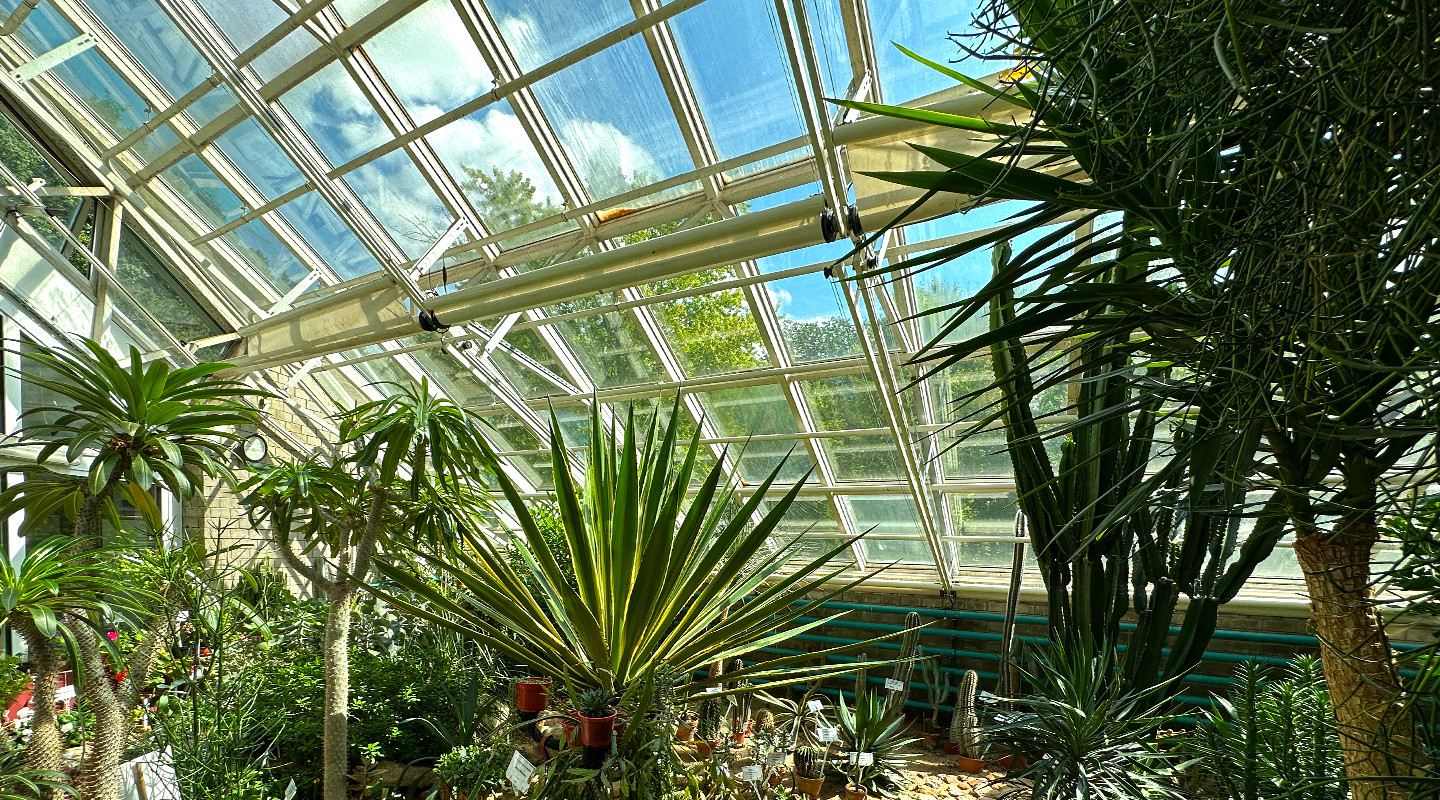 4. It's situated next to Gorky Park.
4. It's situated next to Gorky Park.
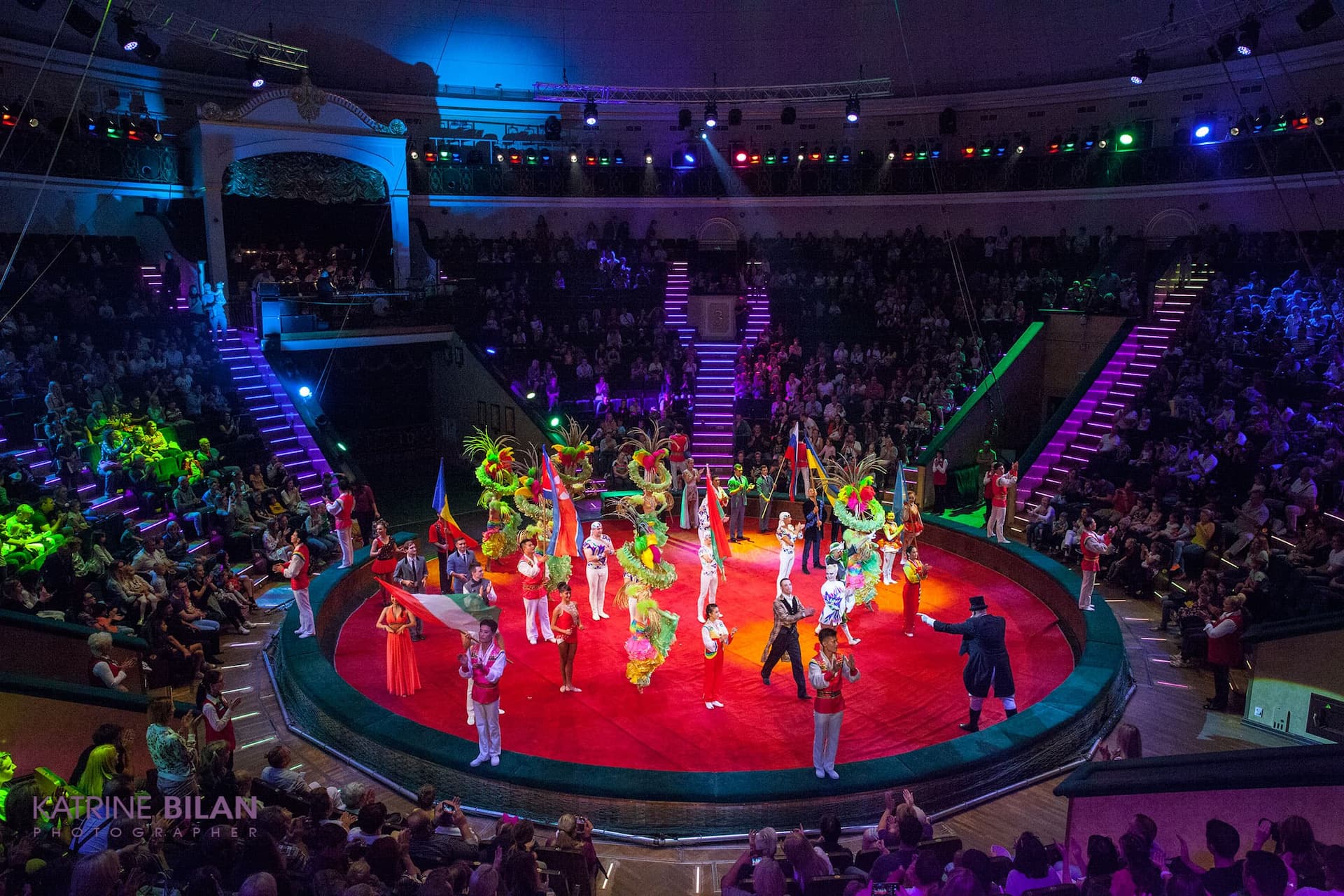 The Belarusian State Circus
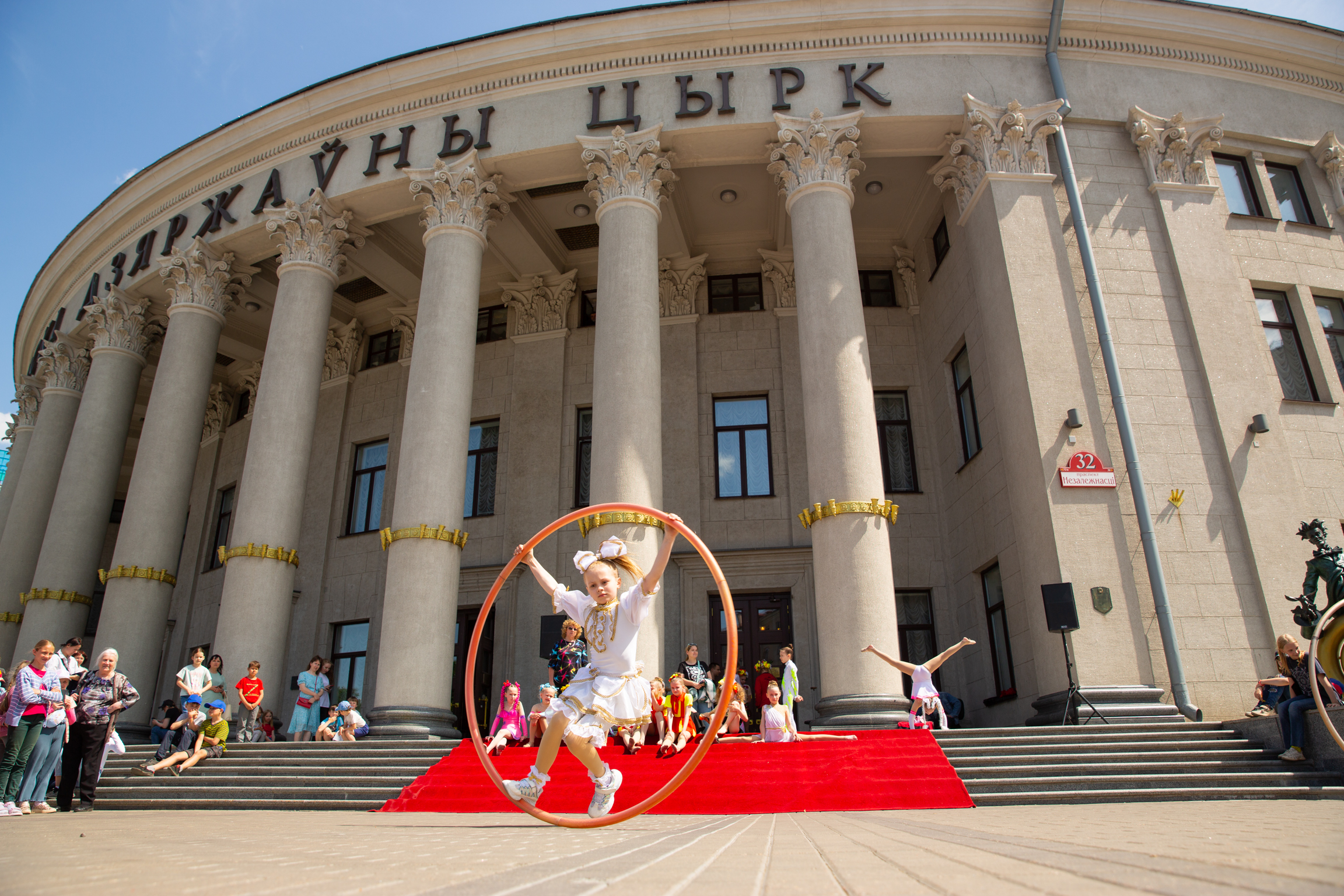 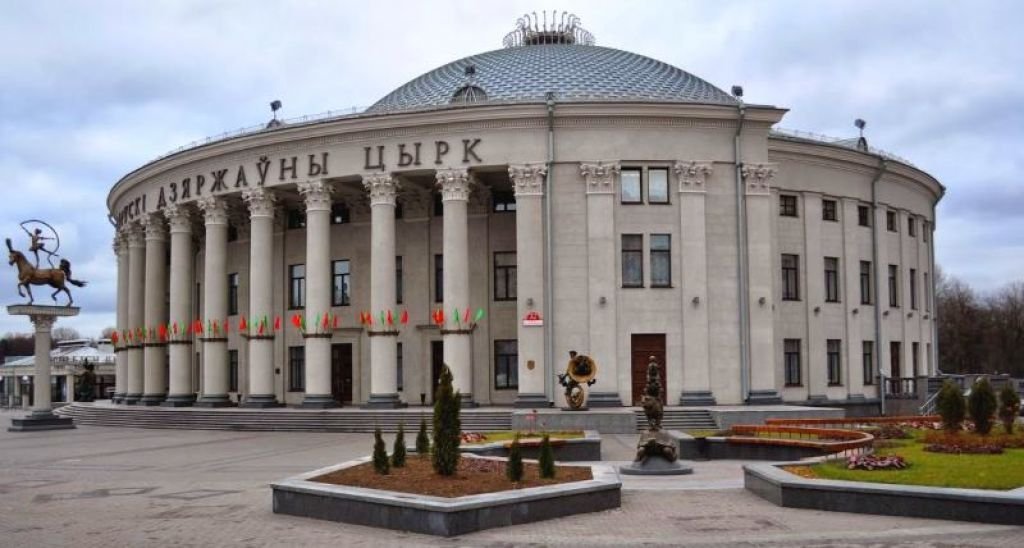 5. This museum contains more than 40.000 Wartime photos. It's called the Museum of the History of the Great … War.
5. This museum contains more than 40.000 Wartime photos. It's called the Museum of the History of the Great … War.
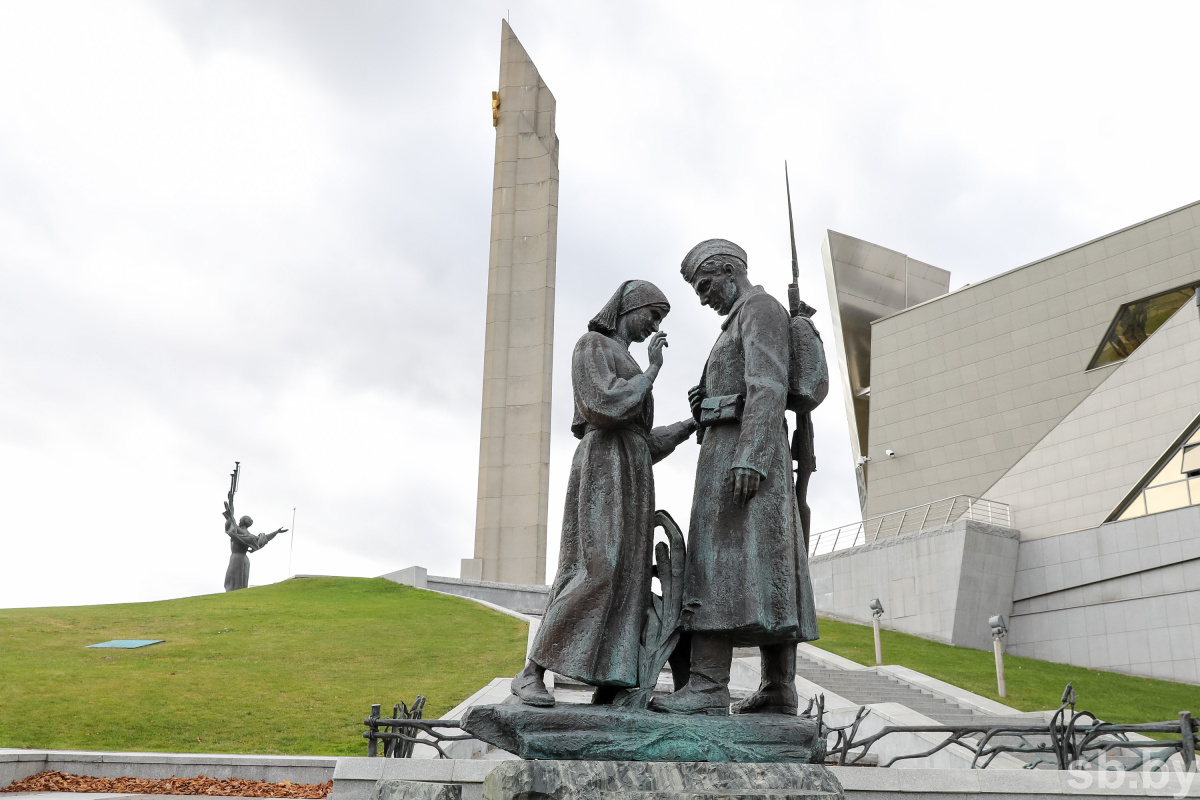 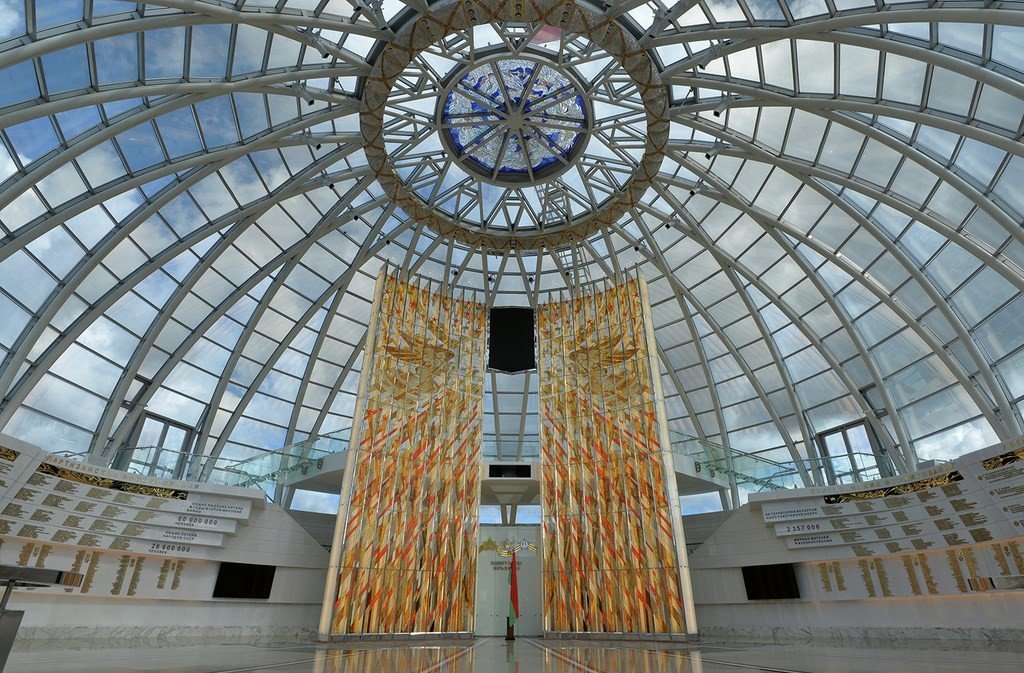 The Museum of the History of the Great Patriotic War
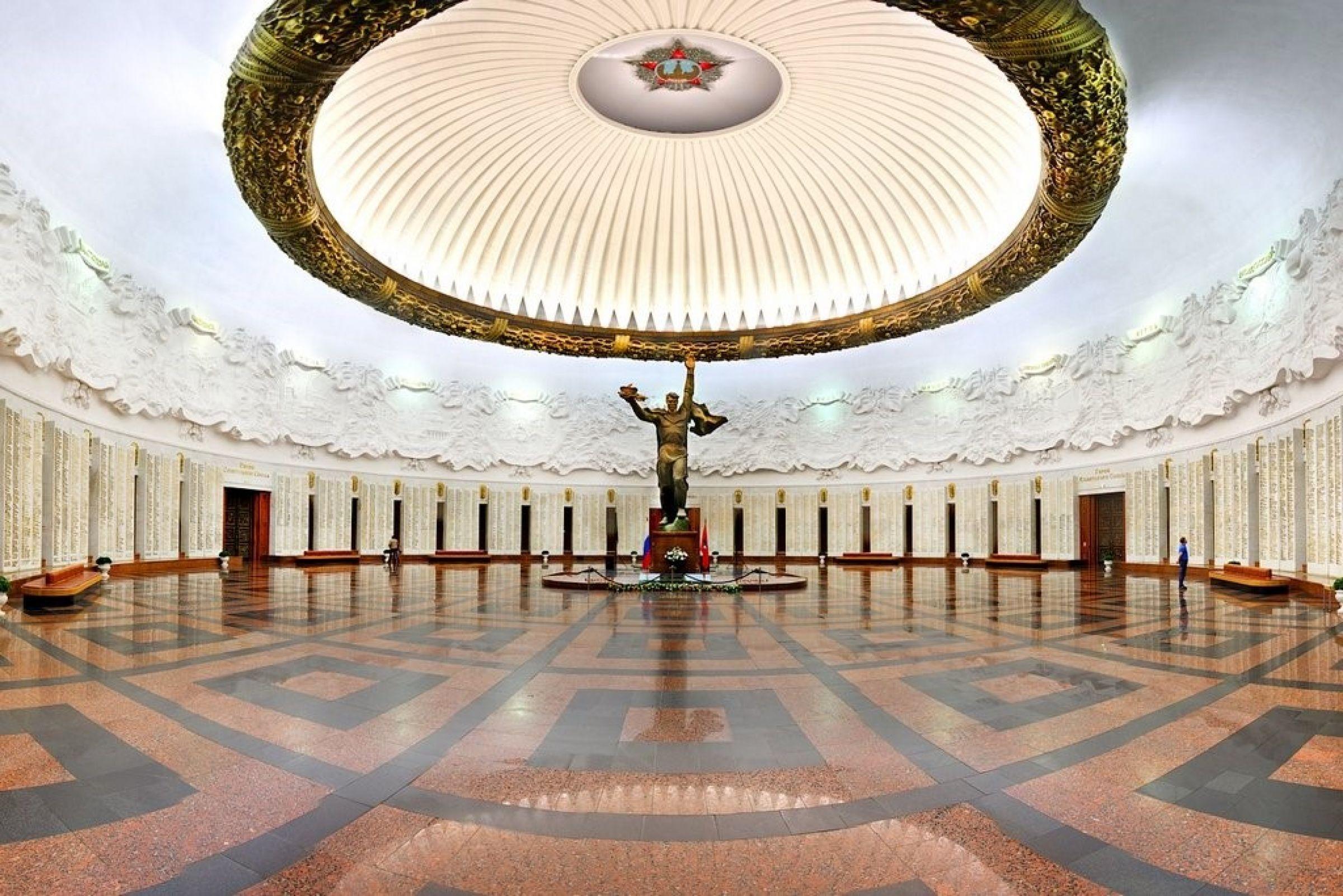 6. It's in the form of a diamond.
6. It's in the form of a diamond.
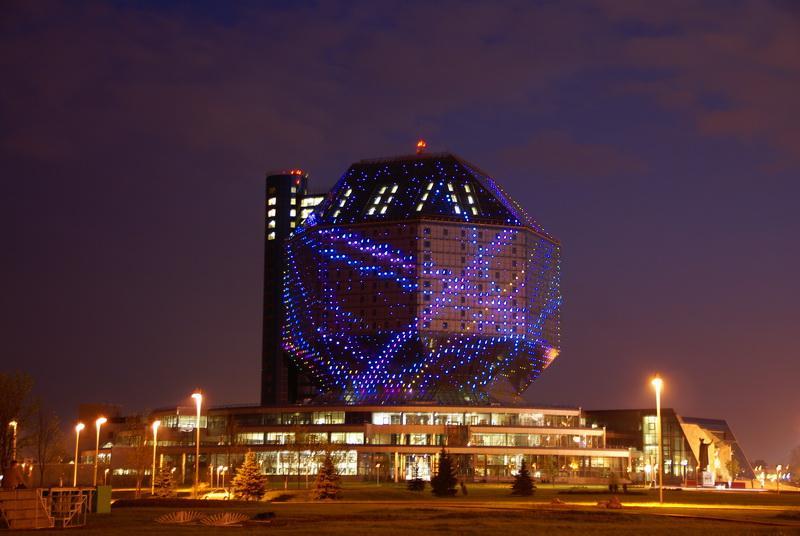 The National Library
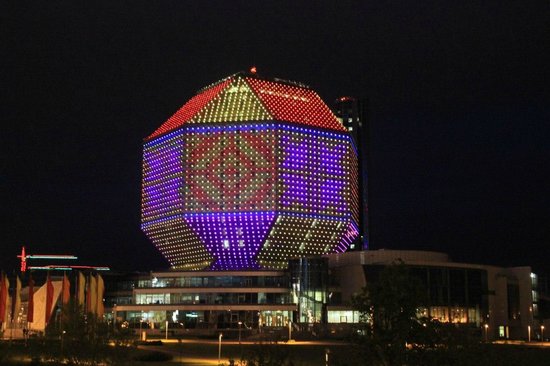 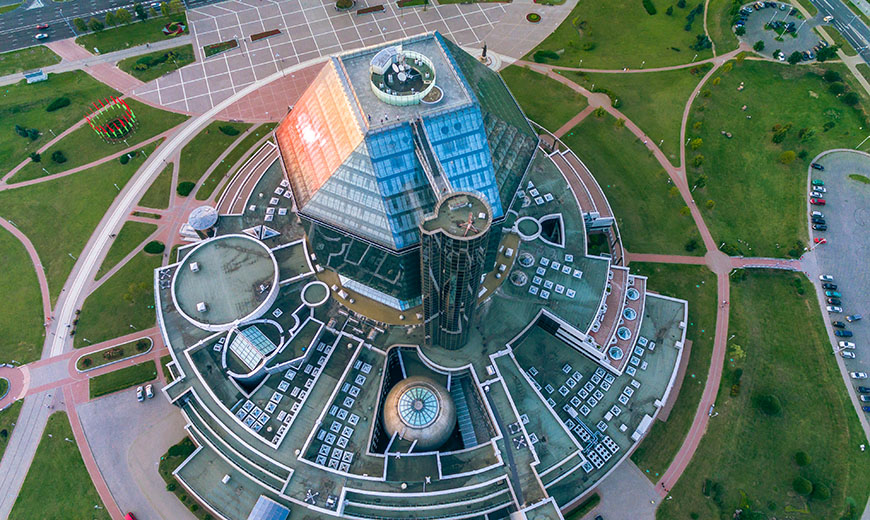 7. The monument with an eternal fire is located in … Square.
7. The monument with an eternal fire is located in … Square.
Victory Square
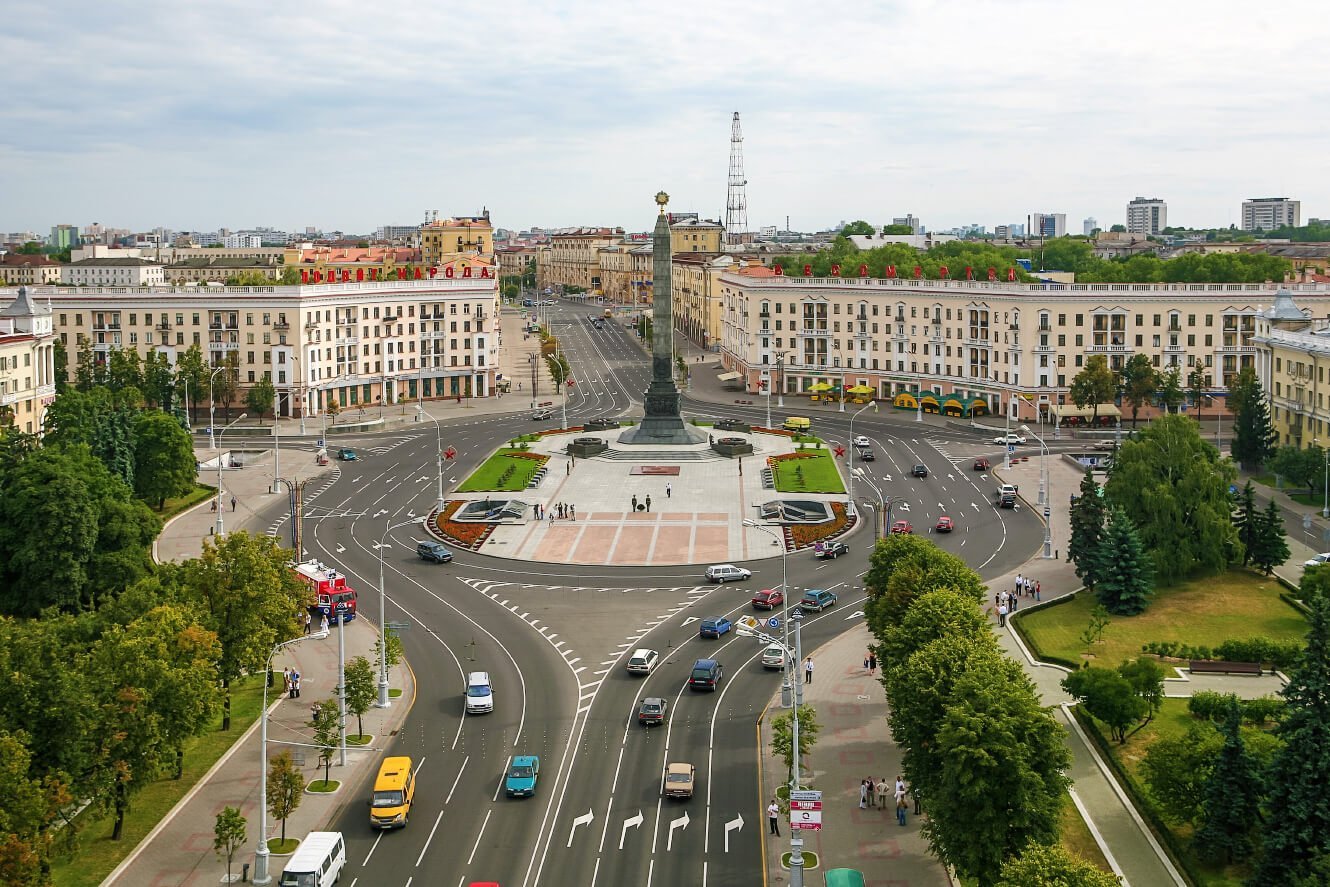 8. It's one of the biggest ice arenas. … Arena.
8. It's one of the biggest ice arenas. … Arena.
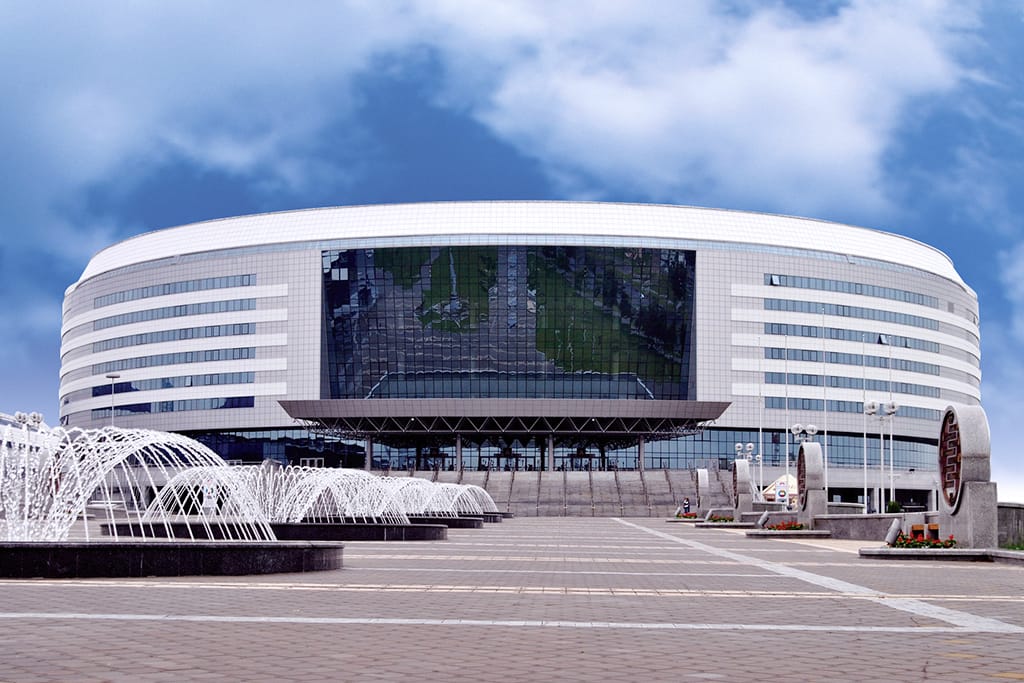 Minsk Arena
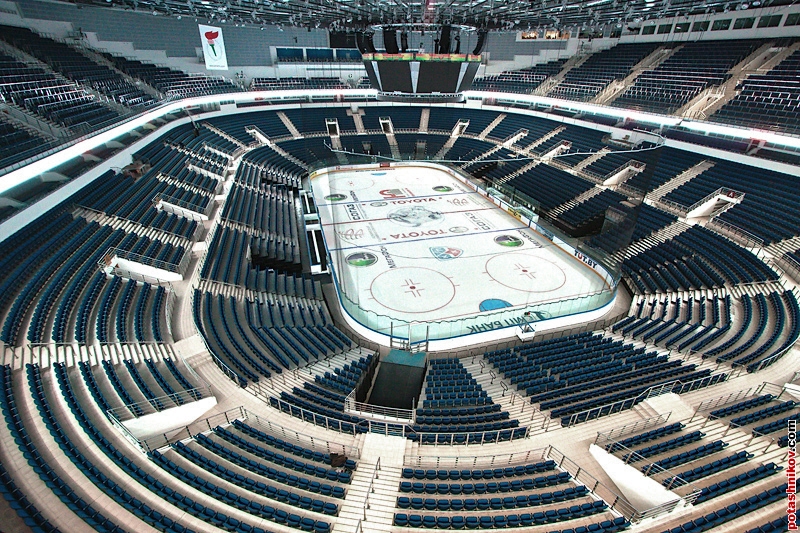 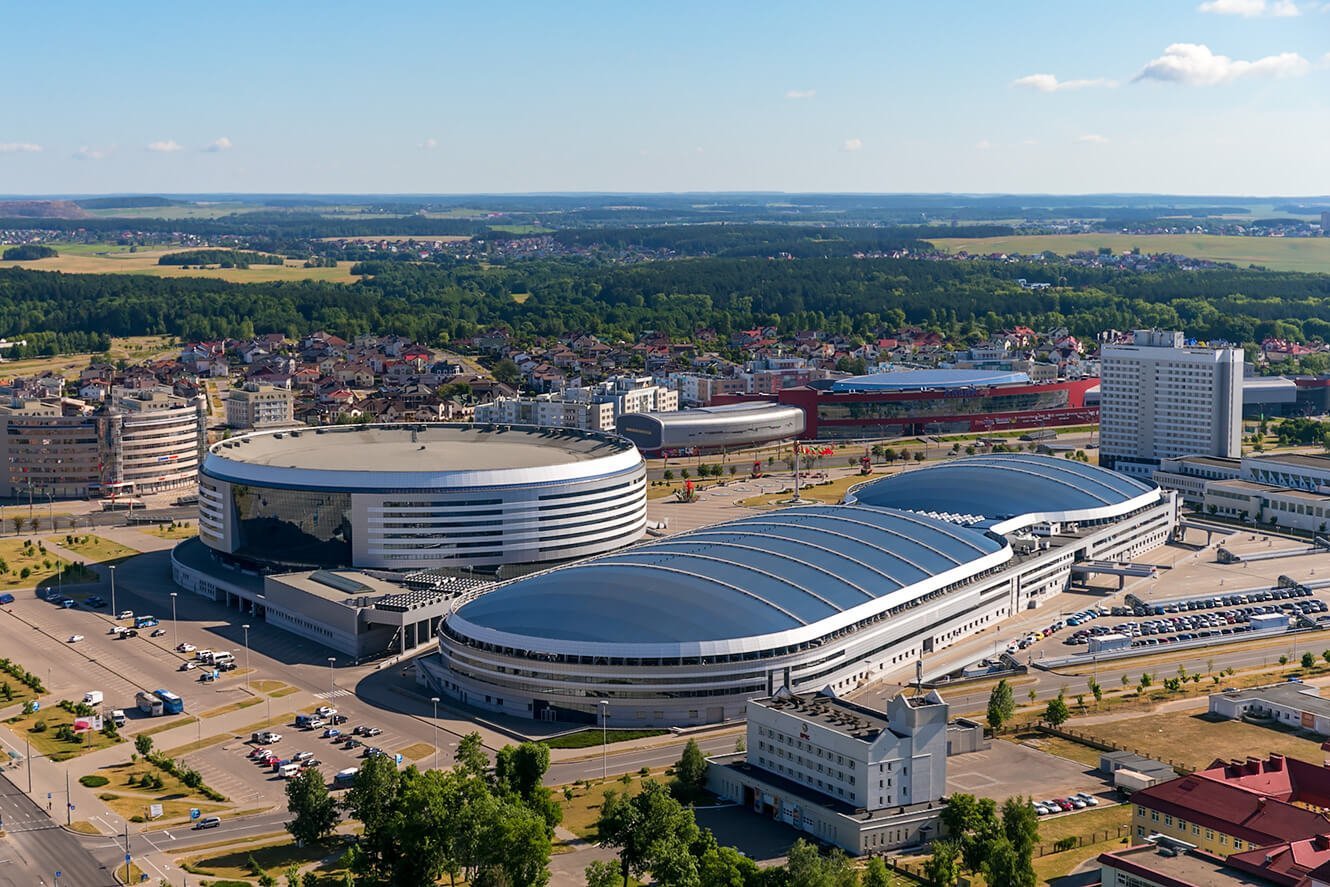 9. The Opera and Ballet House is also called … Theater.
9. The Opera and Ballet House is also called … Theater.
The National Opera and Ballet House
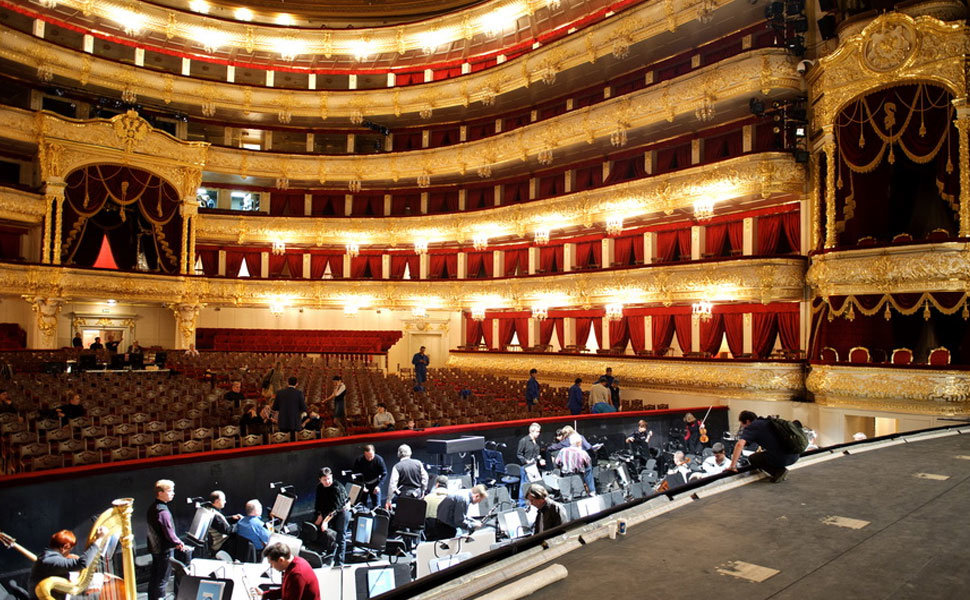 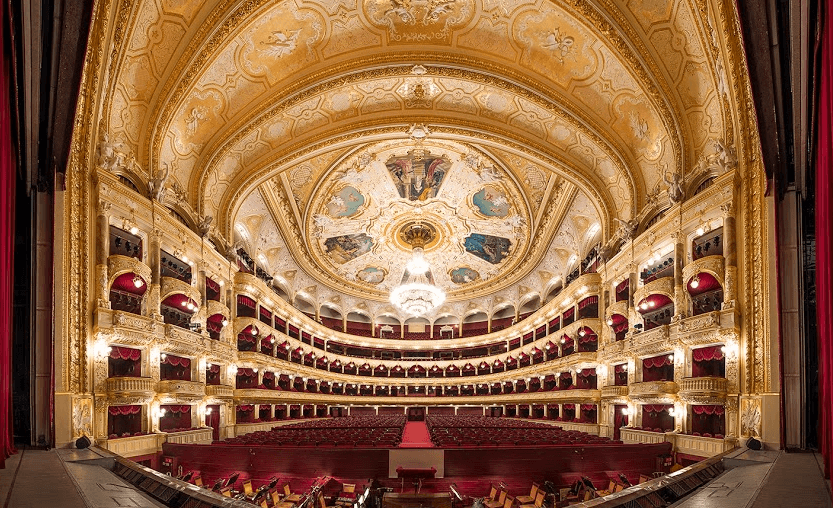 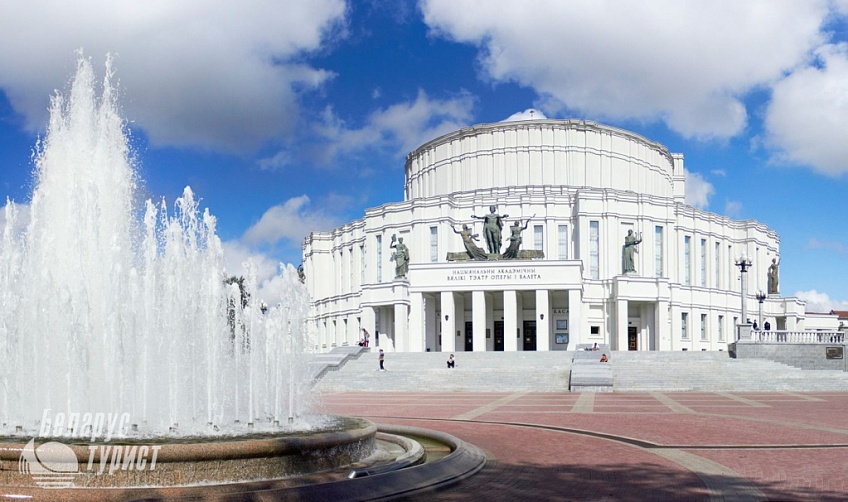 10. It's all children's favorite … Park.
10. It's all children's favorite … Park.
Gorky Park
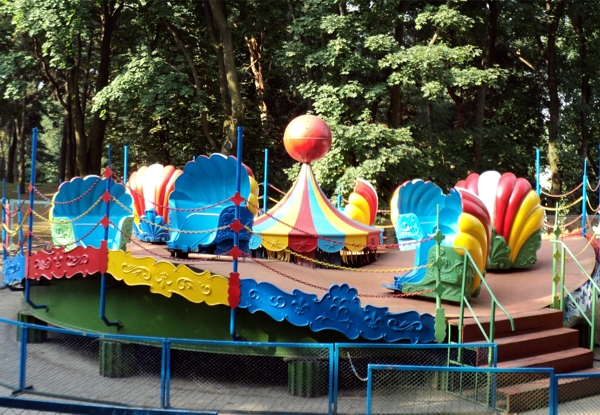 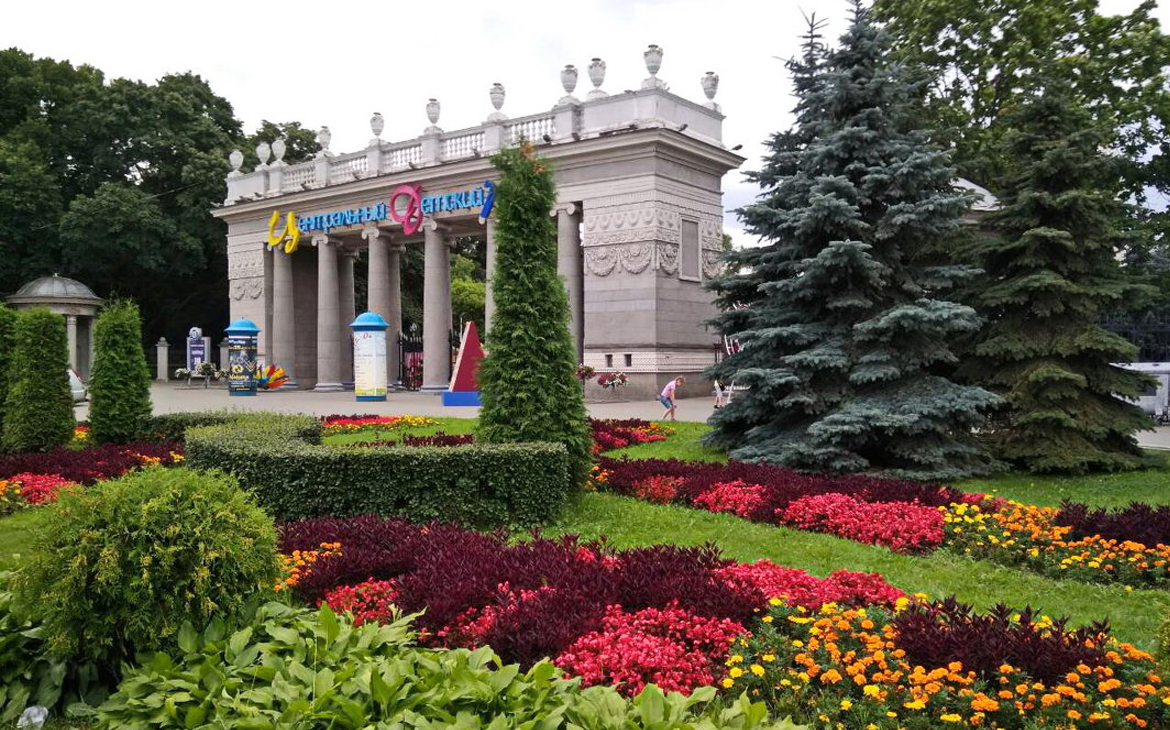 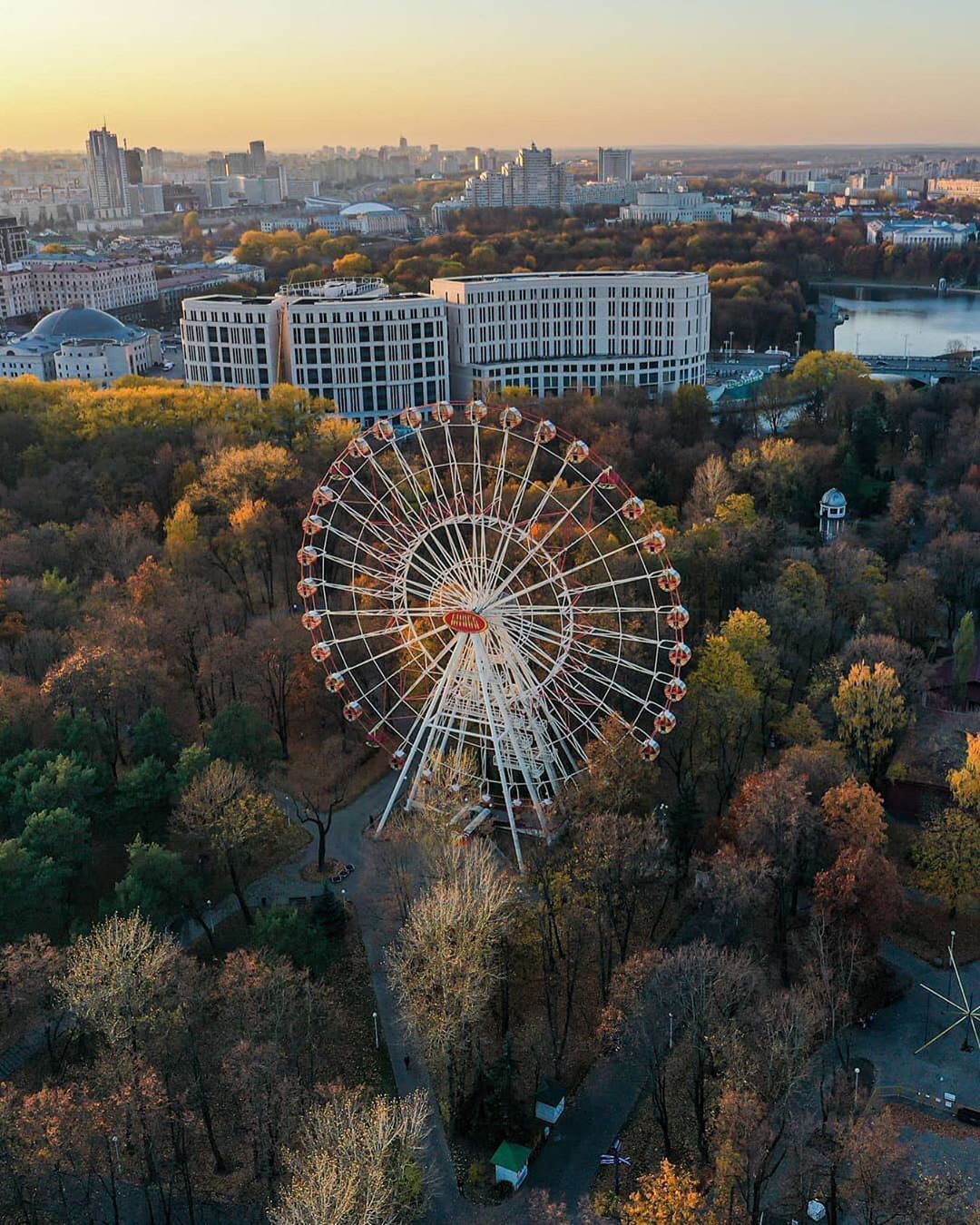 11. This modern building was built in 2001.
11. This modern building was built in 2001.
The Railway Station
TEAM WORK
CREATE ONE DAY TOUR 
AROUND MINSK
Follow the steps below:

1. Choose the main sights which will be interesting for tourists.
2. Do some research and find some information about the sights.
3. Write a short description of each place.
4. Create an advertisement for your guided tour.
5. Draw the route of your tour on the Ziteboard.
6. Use the expressions from the help box.
7. Place the names of the sights around the classroom.
8. Take your classmates on your guided tour. Use the phrases from the box.
THANKS FOR YOUR WORK!
HOMEWORK:
Write a letter in response to Sophie's letter with advice on what attractions are worth visiting in Minsk. (20 sentences )